Korszerű és innovatív 
mérnökképzés!
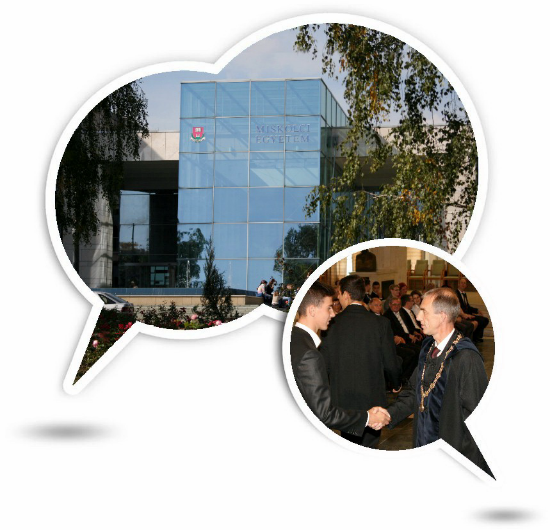 MSc tájékoztató 2019.
2020. februárban indítani tervezett mesterszakok
Specializációk
Gépészmérnöki MSc
Alkalmazott mechanika
Általános géptervező
Anyagtechnológiai és hegesztéstechnológiai
CAD/CAM
Gépgyártástechnológia és gyártási rendszerek
Minőségbiztosítás
Lean-mérnök
Szerszámgépészeti
Terméktervező
Vegyipari gépészeti
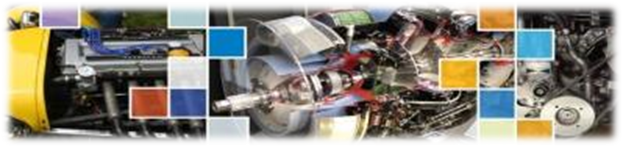 Specializációk
Logisztikai mérnöki MSc
Ipar 4.0 folyamatmérnök
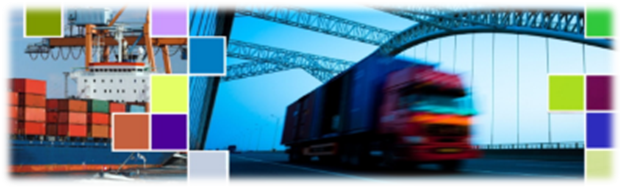 Specializációk
Mechatronikai mérnöki MSc
Gyártóeszköz mechatronika
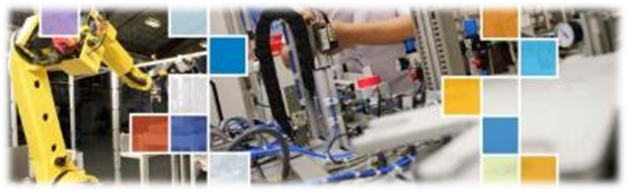 Specializációk
Mérnökinformatikus MSc
Alkalmazásfejlesztői
Kommunikációs technológiák
Termelésinformatikai
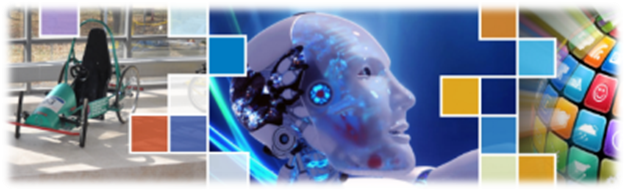 Specializációk
Villamosmérnöki MSc
Folyamatirányítási és ipari kommunikációs rendszerek
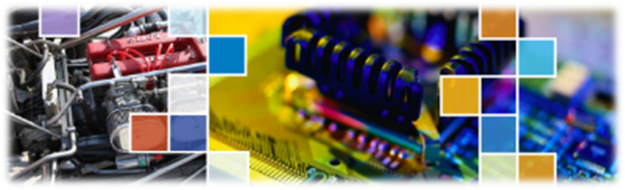 Belépési feltételek a GÉIK alapszakjain végzettek esetén
rt a mérnökök jól keresnek!
Villamosmérnöki MSc
Energetikai mérnöki MSc
Energetikai mérnöki BSc
Mechatronikai mérnöki MSc
Gépészmérnöki MSc
Logisztikai mérnöki MSc
Gazdaságinformatikus BSc
Mérnökinformatikus MSc
Villamosmérnöki MSc
Gépészmérnöki MSc
Gépészmérnöki BSc
Energetikai mérnöki MSc
Logisztikai mérnöki MSc
Mechatronikai mérnöki MSc
Gépészmérnöki MSc
Villamosmérnöki MSc
Logisztikai mérnöki MSc
Villamosmérnök
Járműmérnöki BSc
Energetikai mérnöki MSc
Mechatronikai mérnöki MSc
Energetikai mérnöki MSc
Gépészmérnöki MSc
Logisztikai mérnöki MSc
Logisztikai mérnöki BSc
Villamosmérnöki MSc
Mechatronikai mérnöki MSc
Mechatronikai mérnöki MSc
Villamosmérnöki MSc
Mechatronikai mérnöki BSc
Energetikai mérnöki MSc
Gépészmérnöki MSc
Logisztikai mérnöki MSc
Mérnökinformatikus MSc
Mérnökinformatikus BSc
Villamosmérnöki MSc
Logisztikai mérnöki MSc
Gépészmérnöki MSc
Logisztikai mérnöki MSc
Műszaki menedzser BSc
Mechatronikai mérnöki MSc
Energetikai mérnöki MSc
Programtervező informatikus BSc
Mérnökinformatikus MSc
Gépészmérnöki MSc
Villamosmérnöki MSc
Logisztikai mérnöki MSc
Villamosmérnök
Villamosmérnöki BSc
Energetikai mérnöki MSc
Mechatronikai mérnöki MSc
Mérnökinformatikus MSc
Felvételi jelentkezés menete
E-felveteli: online jelentkezés 2019. november 15-ig
Nem teljes kreditérték esetén: előzetes kreditelismerési eljárás, benyújtás legkésőbb november 15-ig GÉIK Dékáni Hivatalába
Adatmódosítások, dokumentumok feltöltése (adott félévben záróvizsgázók oklevél igazolása!) legkésőbb 2020. január 9-ig
 Szakmai motivációs beszélgetés: 2020. január 9.
Pontszámítás
Oklevél minősítése (max. 45 pont) + szakmai és motivációs beszélgetés (max. 45 pont)
VAGY
Szakmai és motivációs beszélgetés pontszámának duplázása
+ maximum 10 többletpont alapján
A tanulmányok és a végzett munka vertikális illeszkedése képzési szint szerint
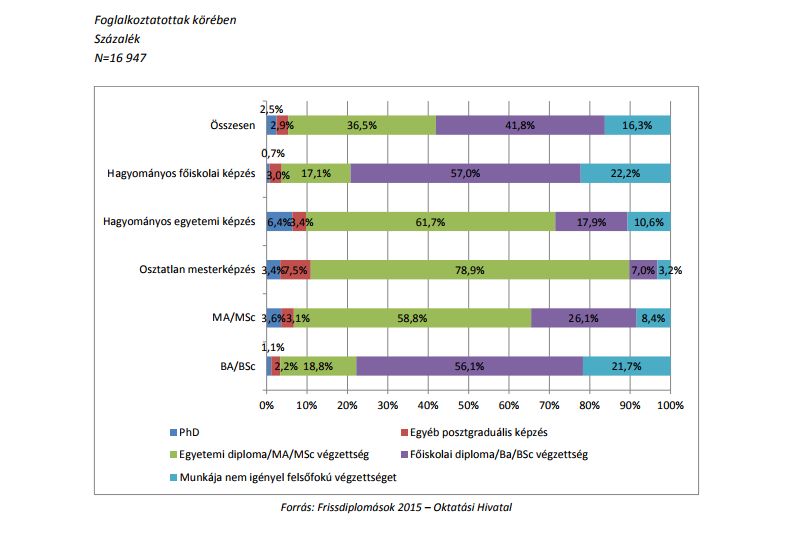 Doktori (PhD) képzések a Gépészmérnöki és Informatikai Karon
Sályi István Gépészeti Tudományok Doktori Iskola

Hatvany József Informatikai Tudományok Doktori iskola
rt itt később is megtalálod a helyed!
Kiemelt ipari partnereink
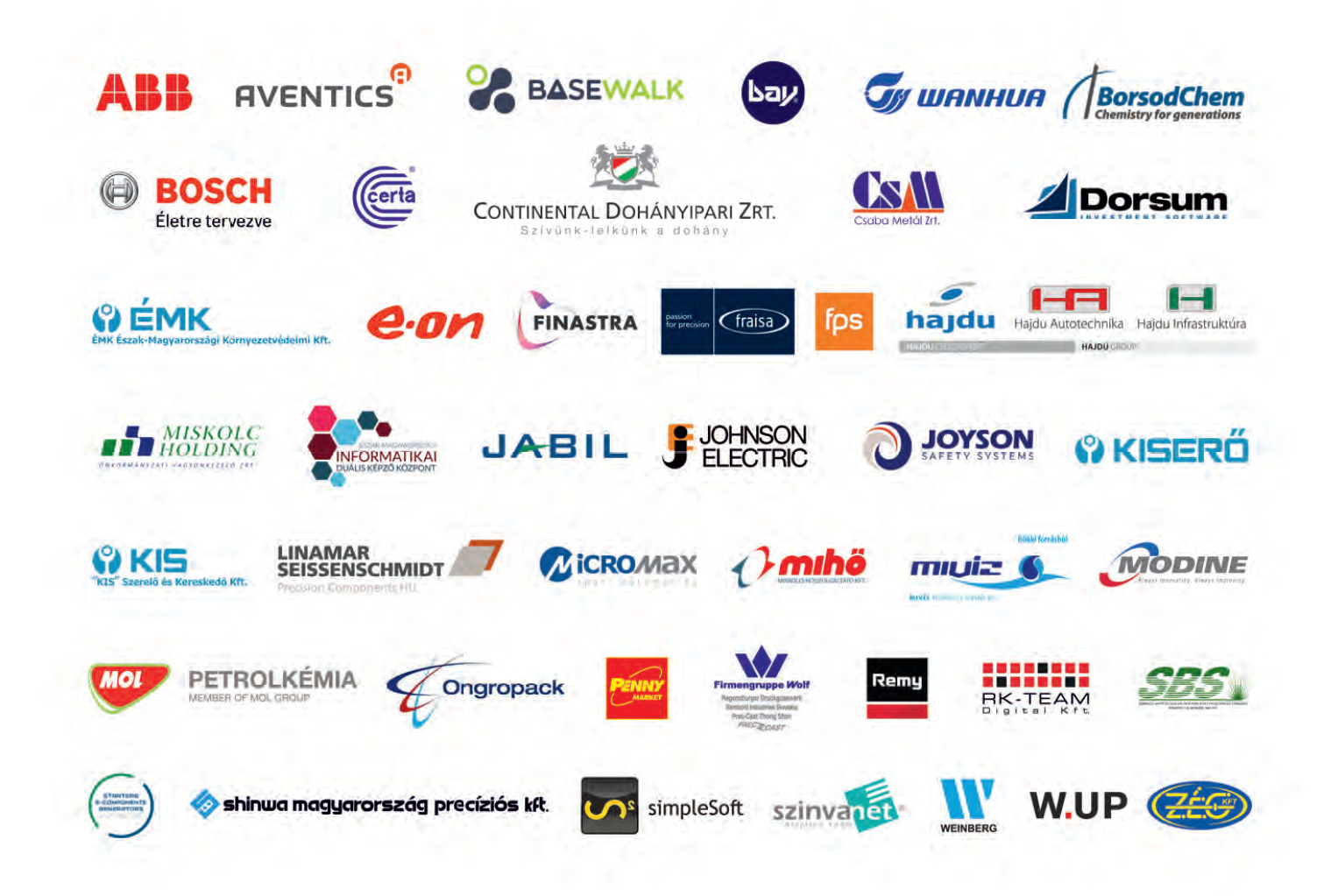 Nem kétséges, ITT A HELYED!
Korszerű és innovatív mérnökképzés!
Gépészmérnöki és Informatikai Kar
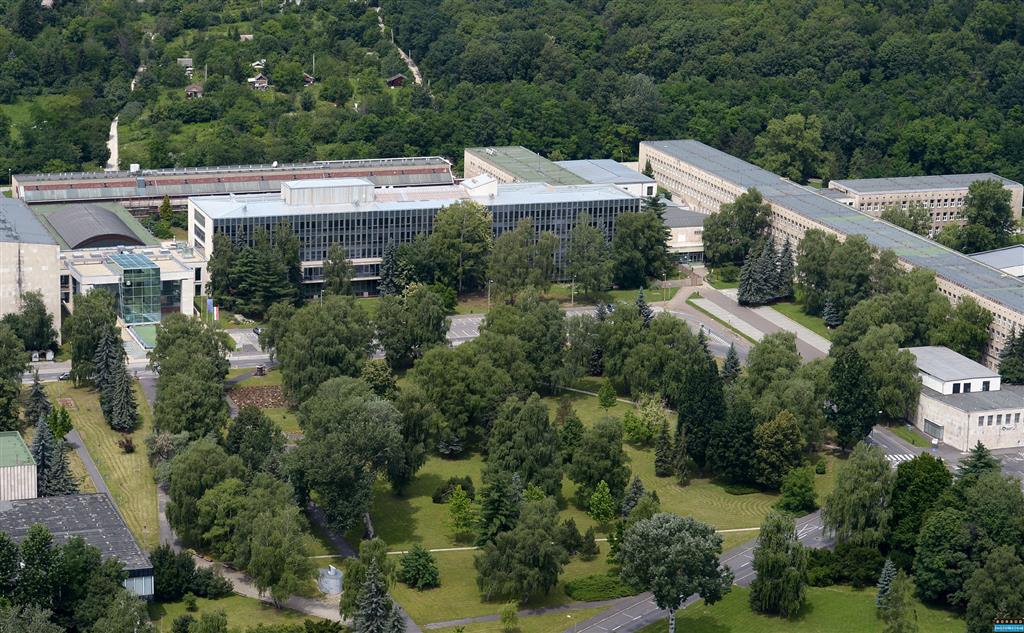